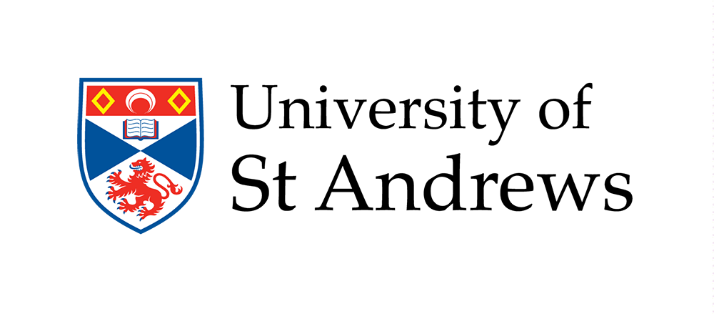 Student-led Exploration of the Effects of Online and Hybrid Learning
Nicole Cizauskas, Hitanshi Badani,  Dr Paula Miles
Who Are We?
We (Nicole and Hitanshi) are two student interns at the University of St Andrews Enhancement Theme Team
 Dr Paula Miles of the School of Psychology and Neuroscience is our team head
 For the past year, we have been performing research on online and hybrid learning together.
 Our research was given to the Proctor’s Office and other key decision-makers at the University to help advise the return to in-person learning
Our Research Goals
Our research has three main goals:
Fully Online Learning Studies
Focuses on the fully online second semester in the 2020-2021 academic year
  Qualitative – Focus Groups and Questionnaire
 Quantitative – Questionnaire
Focus Group Findings
Low turnout of participants
 All participants identified recorded lectures as a positive of emergency online learning
 All participants struggled to connect with peers and lecturers during emergency online learning
 Sources of certain perspectives – commuting students, neurodivergent students, postgraduate students
Questionnaire (1) Findings
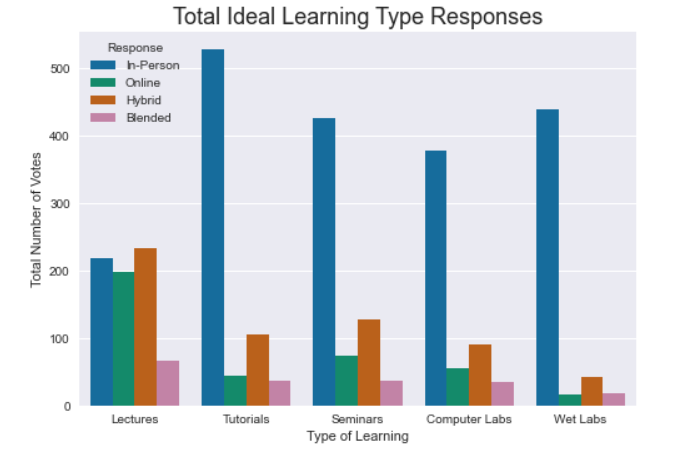 Overall: 
Students preferred in-person learning for tutorials, seminars, and practicals/labs
Students were neutral on mode of delivery for lectures
Questionnaire (1) Findings
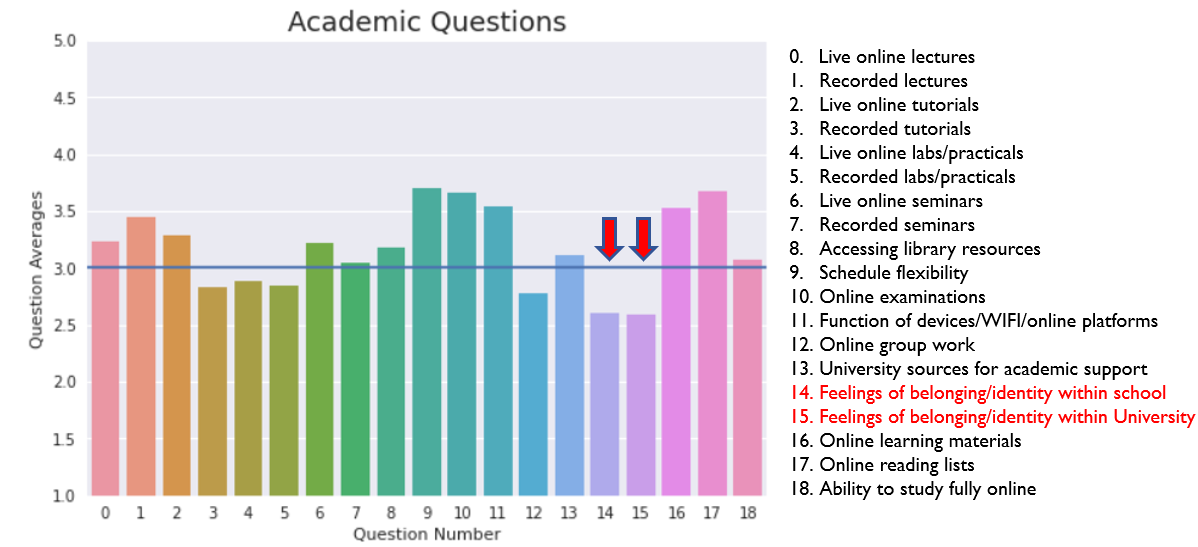 Area of concern:
Low university-wide ratings for feelings of identity and belonging
Questionnaire (1) Findings
Demographic areas of concern:
Care experienced students rated financial impact on wellbeing very negatively
Certain schools expressed discontent with residence-run events and online society-run chats
The graduate school had lower than average ratings for formal/informal student group chats
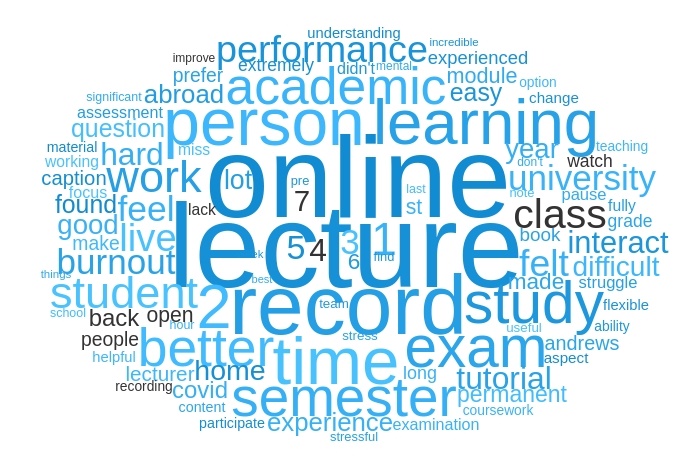 Questionnaire (1) Findings
On Academic Matters 
 Use of filters to isolate experiences 
 Observations based on word clouds 
 Notable findings:
Not uniform – experiences differed across schools
Reception of online assessments, recorded lectures, and communication 
Mentions of institutional communication and pathos
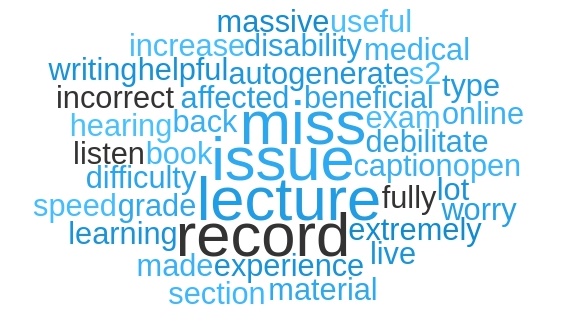 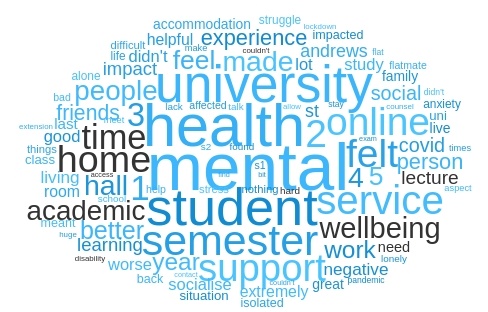 Questionnaire (1) Findings
On Socializing and Wellbeing: 
 Interacting relationship – Academic matters, social life, and mental health
 Recognizing different experiences based on new determinants like year of study or country of residence, household situations
Mention of mentorship schemes, university communication, student services, and CEED.
 Factors such as:
Accommodation 
Support services 
Group studying, activities, and projects
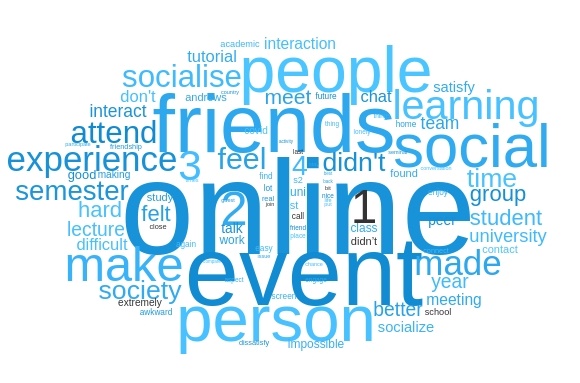 Impact of  Fully Online Learning Studies
Hybrid Learning Studies
Focuses on the hybrid first semester in the 2021-2022 academic year
 Qualitative – Creative Digital Storytelling
 Quantitative – Questionnaire
 Context: 
The University of St Andrews recorded all lectures and most tutorials/seminars during this time
Fully online learning was still available for most degrees
In-person options for seminars, tutorials, and practicals/labs were prioritized
Creative Digital Storytelling Findings
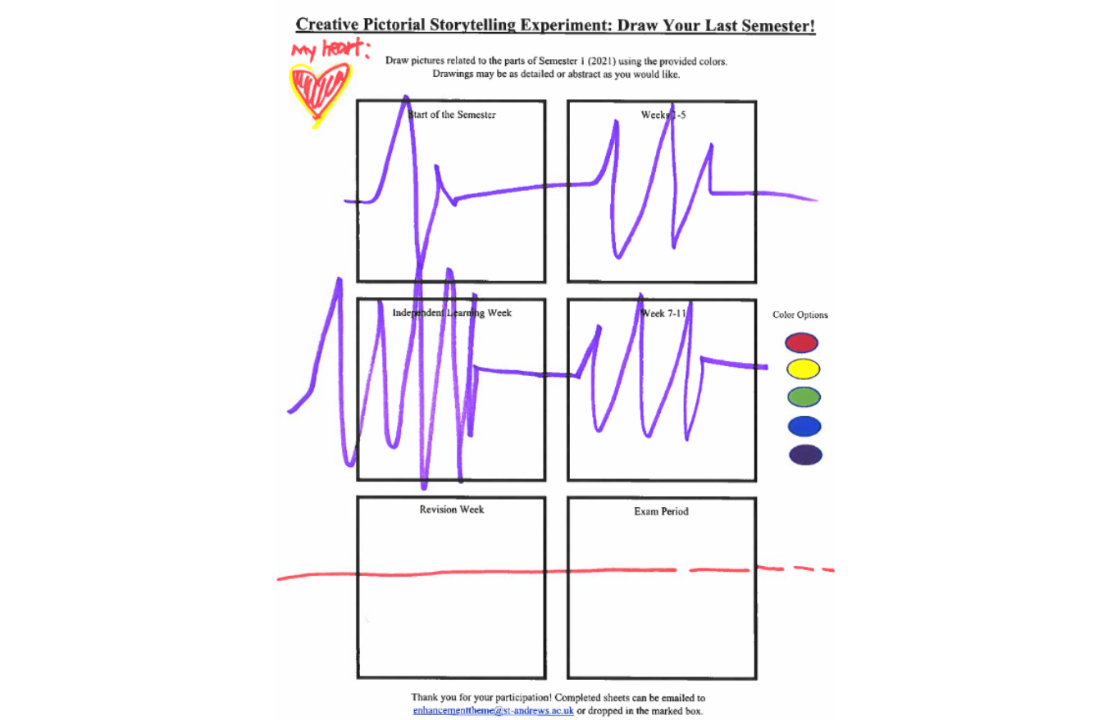 Sheets with six empty blocks, crayons and markers, and submission boxes were placed around the campus
 Six blocks represent time periods across the semester
 Minimal advertisement and no prize draw
Despite this, over 100+ submissions
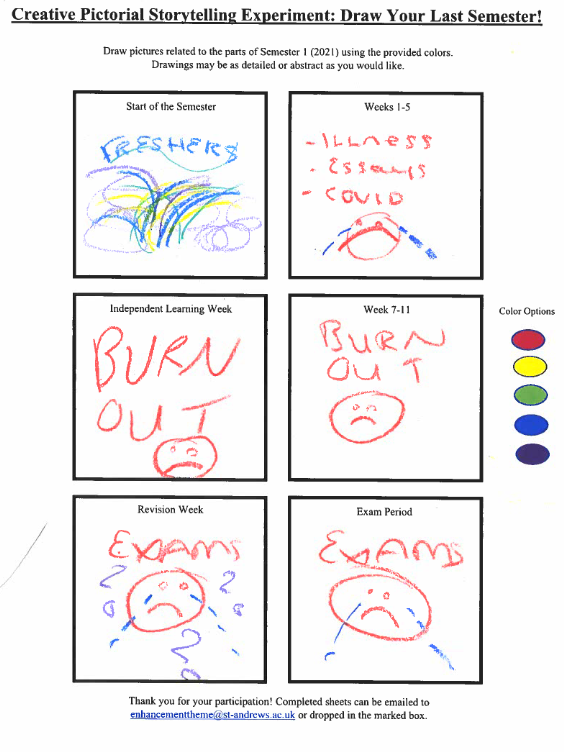 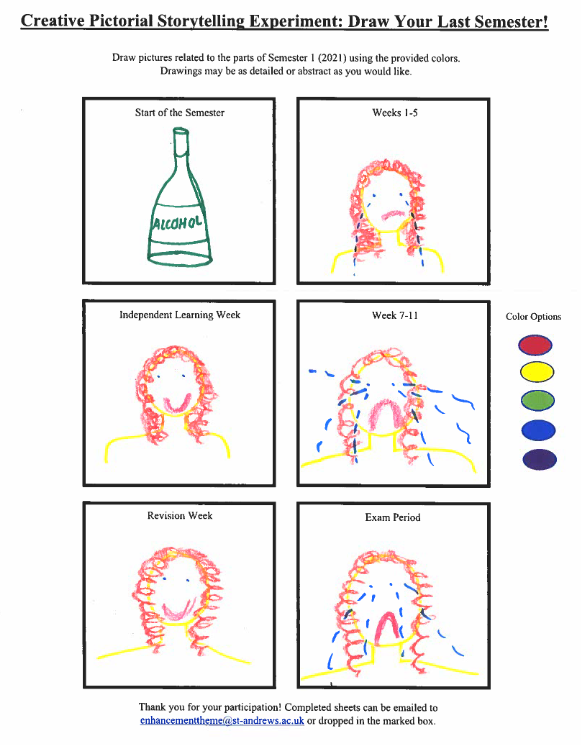 Creative Digital Storytelling Findings
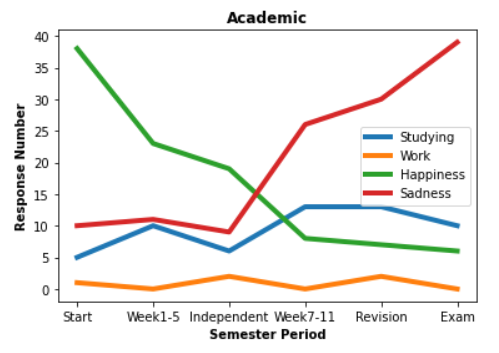 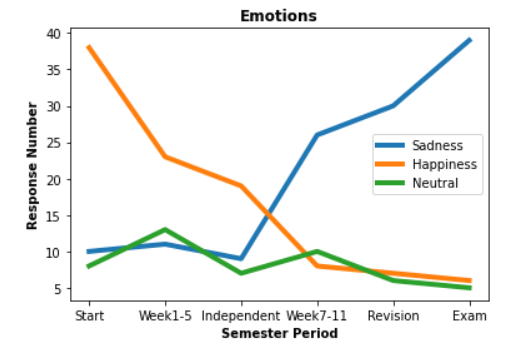 Questionnaire (2) Findings
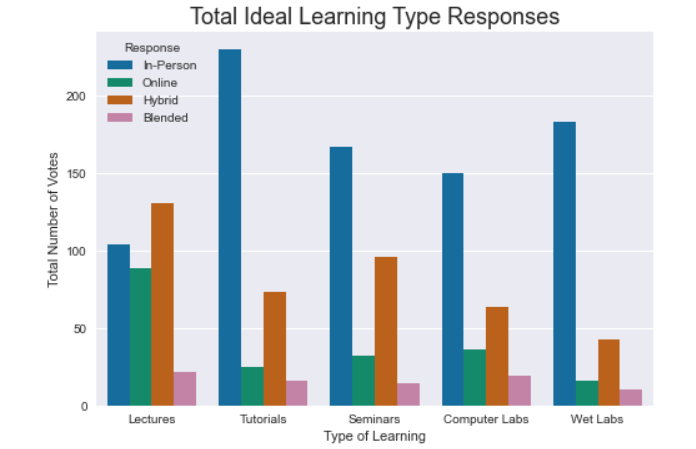 Overall:
No major changes in student opinion since last semester
Slight increase in hybrid learning preferences for seminars
Questionnaire (2) Findings
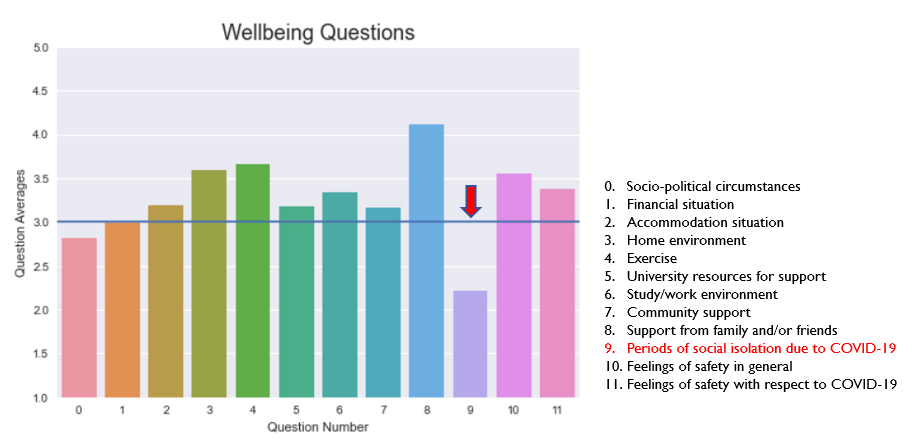 Area of concern:
Very low ratings for student wellbeing during periods of social isolation due to COVID-19
Questionnaire (2) Findings
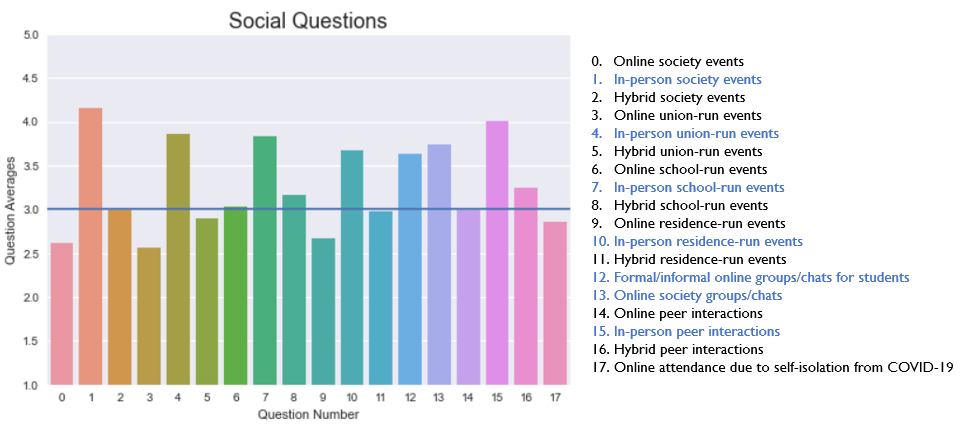 Much higher ratings for in-person social events than their online or hybrid counterparts 
 High ratings for online group chats and online society groups chats
Questionnaire (2) Findings
Demographic areas of concern:
31.9% of students stated that they did not receive financial support after seeking it from the University and/ or external sources
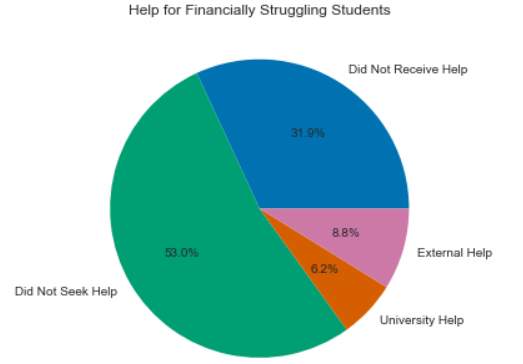 Questionnaire (2) Findings
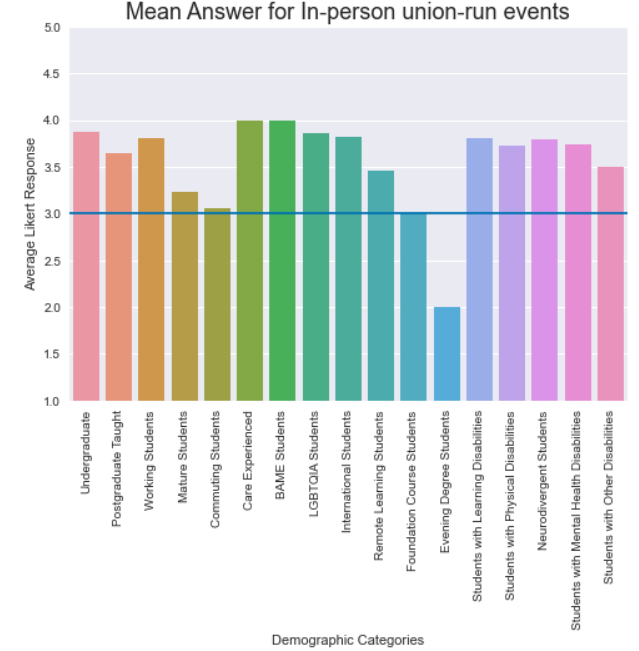 Demographic areas of concern:
 Evening degree students rated in-person union-run events very low
Questionnaire (2) Findings
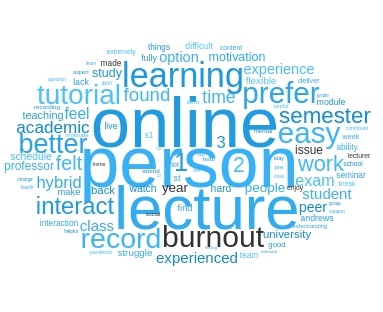 Academic Matters
 Preferences for hybrid learning
 Impacts on academic performance 
 Discrepancy between schools and lecturers 
 Important observations:
Flexibility and Schedule 
Burnout and Motivation
Questionnaire (2) Findings
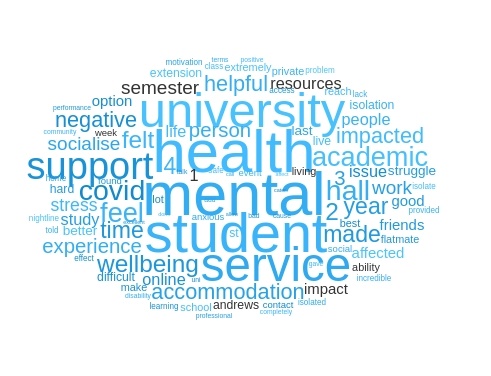 Socializing and Wellbeing Matters
 Key Takeaways:
Discourse on institutional level of responsibility 
Policy level – halls contracts and Student Services funding
Town and Gown Relations 
 Reflections on Qualitative Research Methodologies:
Quantifying qualitative data? Pros and Cons 
Organizing and Interpreting 
Challenges with isolating groups
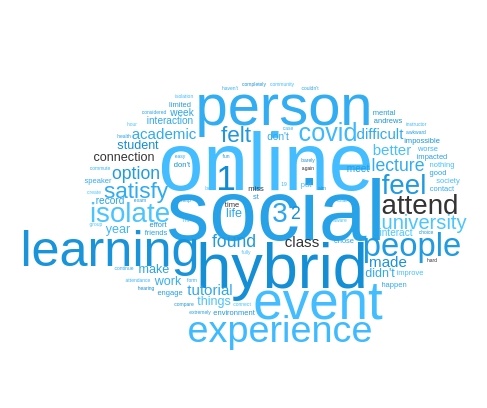 Takeaways for Future Research
Why Choose Student Interns?
Our Personal Experience
What we gained by being a part of the Enhancement Theme Team:
Thank you for listening!
For more details on our research methods or findings, you can contact us via email: 
enhancementtheme@st-andrews.ac.uk